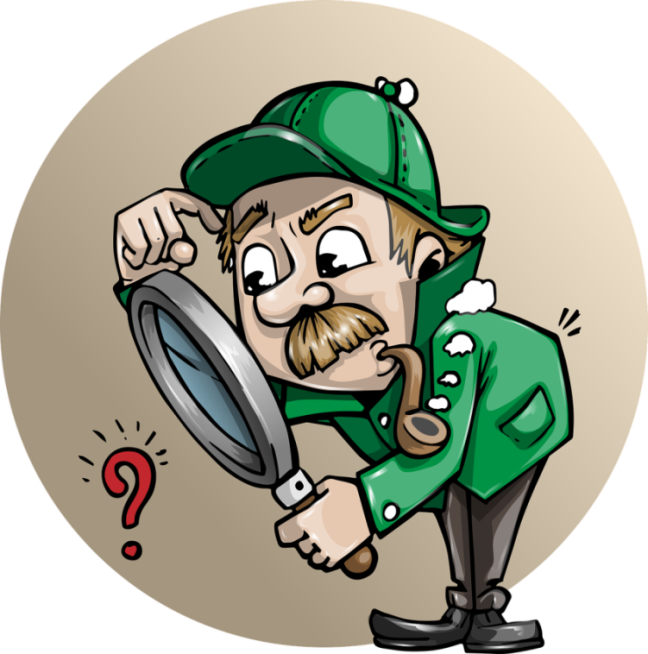 OSLOBODI SE I PRONAĐI SVOJU KARIJERU, escape game
Nataša Džaković, pedagog
Tehnička škola, Bor
Ciljevi aktivnosti i način realizacije:
Nastavak rada na karijernom vođenju
Zanimljivo 
Informativno
Podsticajno




Podsećanje učenika na ličnu odgovornost za razvoj karijere. Upravljanjem karijerom razvijamo nove veštine i stičemo znanja.
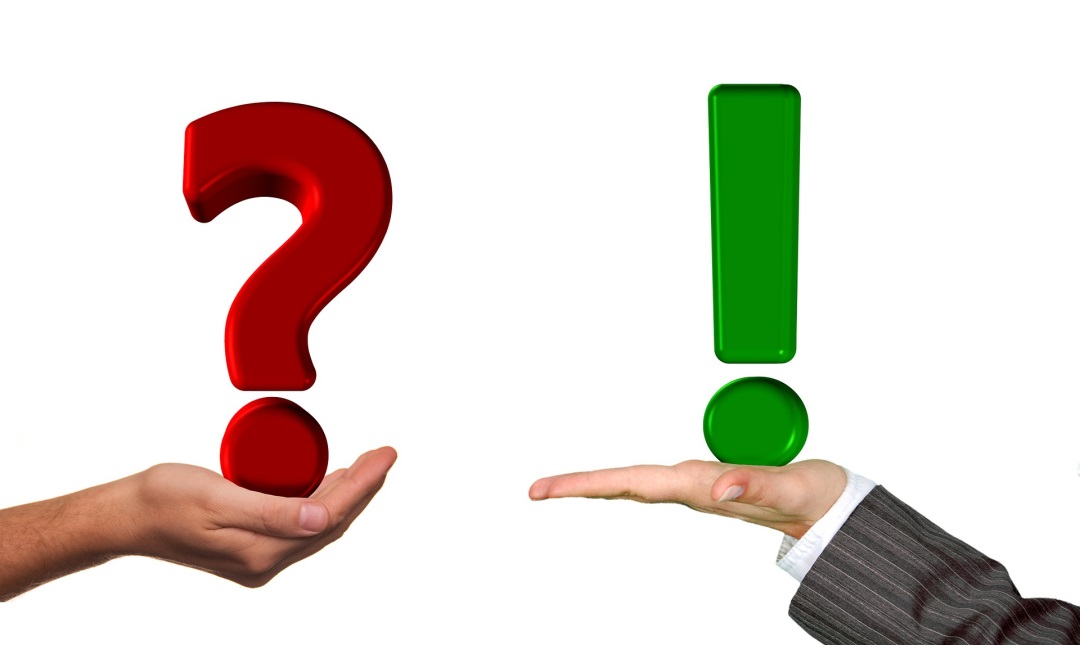 Ideja...
Soba; osmišljena priča/situacija/problem
Pitanja sa ponuđenim odgovorima
Učenici će tražiti izlaz odgovaranjem na pitanja
Netačni odgovori će voditi u pogrešnom smeru
Kaznena pitanja - iz opšte kulture i pravopisa
Tačni odgovori ih vraćaju u sobu gde traže novi sakriveni predmet koji krije novi zadatak…

Testiranje znanja o karijeri, opšte kulture, zapažanja, pamćenja i kreativnosti
Escape game „Oslobodi se i pronađi svoju karijeru“
Uklapanje sadržaja u ideju igrice...
https://euroguidance.rs/resursi/prirucnik/ (segmente nekih radionica)


1. SAMOPROCENA
2. INFORMISANJE o novim zanimanjima
3. Podsticanje aktivnog ODNOSA PREMA KARIJERI
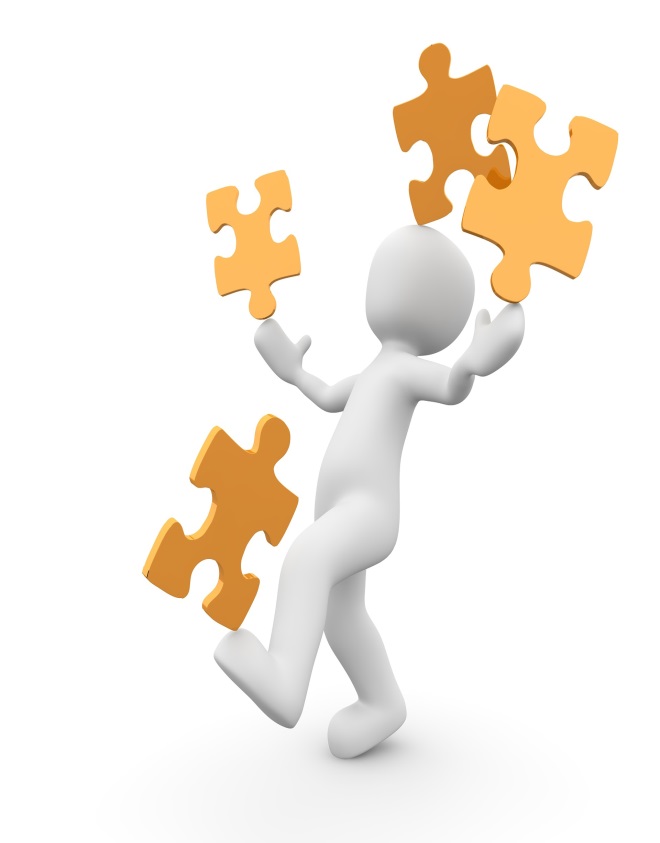 Učenici su rešavali 7 zadataka:
Svrstavali navedene veštine u šire kategorije (SAMOPROCENA I INFORMISANJE)
Upoznali se sa specifičnostima pojedinih faza u razvoju karijere (SAMOPROCENA I INFORMISANJE)
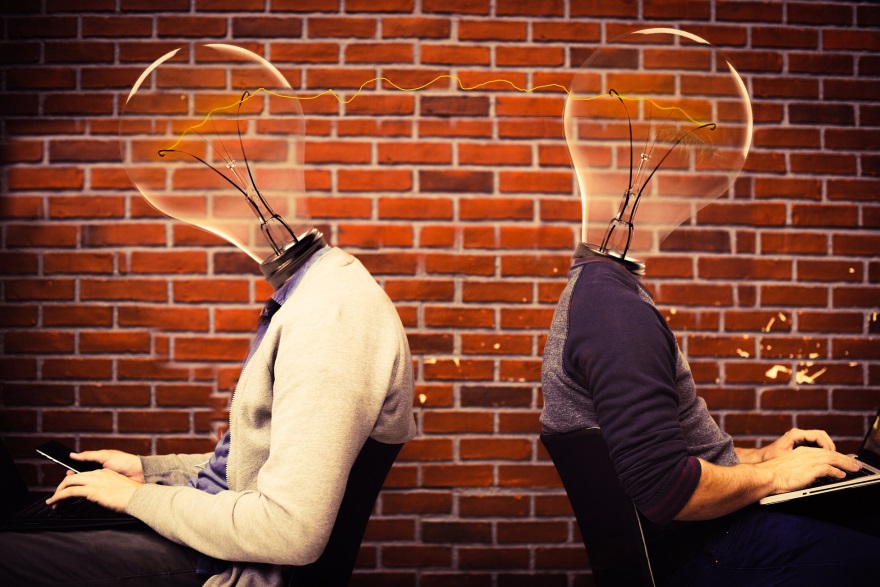 Kroz zagonetne priče razmišljali o karakteristikama uspešnih ljudi (SAMOPROCENA)

Razmišljali o poželjnim osobinama budućih radnika (SAMOPROCENA I INFORMISANJE)
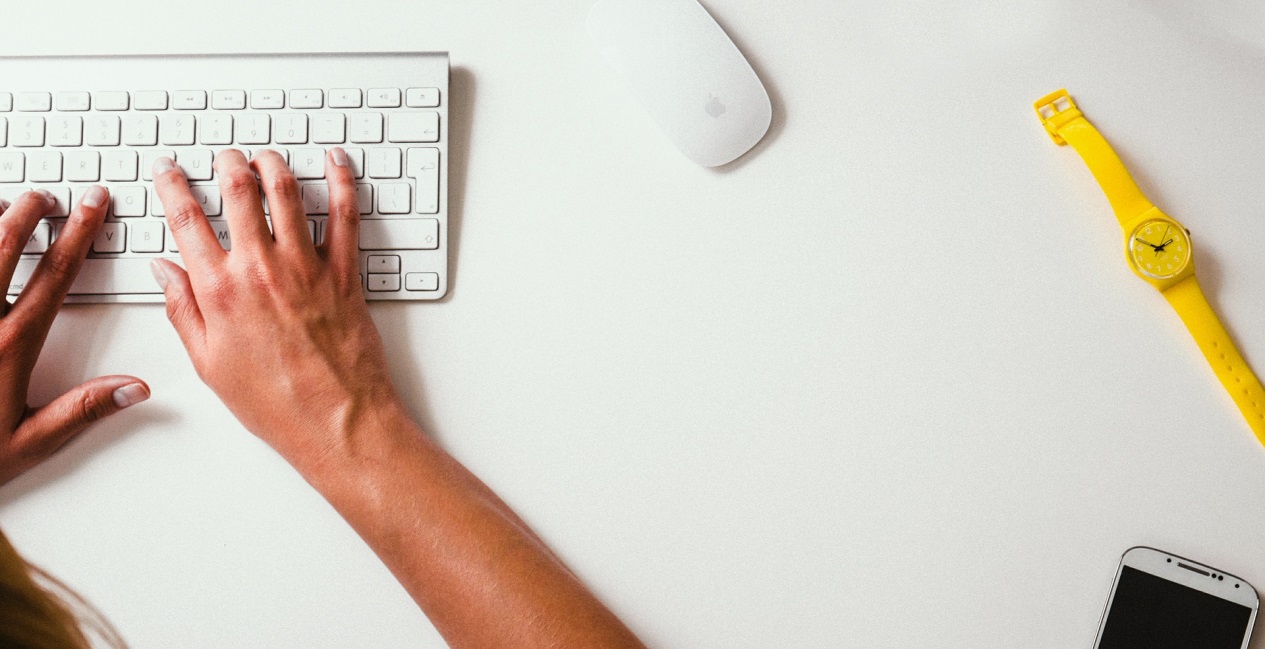 Prepoznavali veštine za „nova zanimanja“ (INFORMISANJE)

Upoznali se sa koracima u aktivnom razvoju karijere (PLANIRANJE KARIJERE)
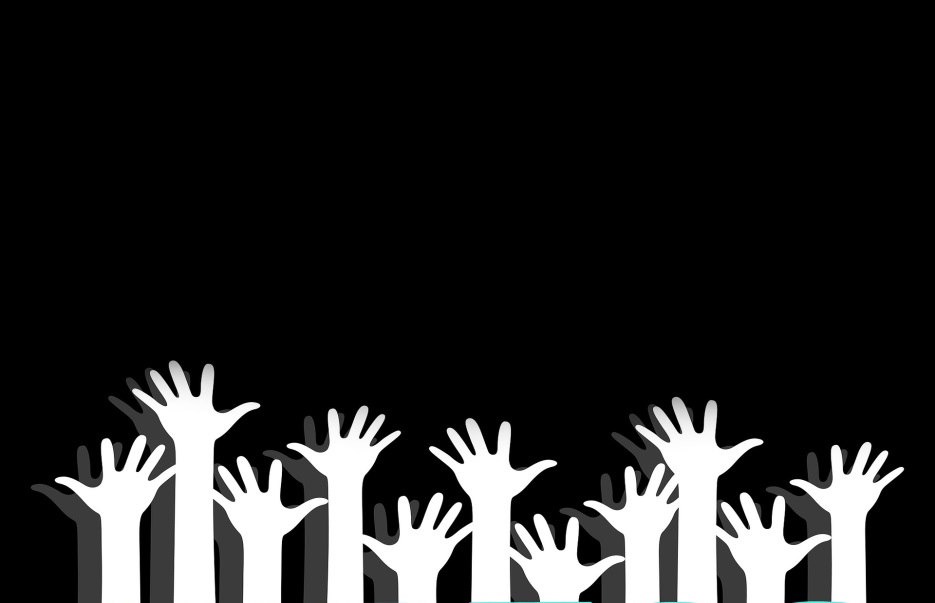